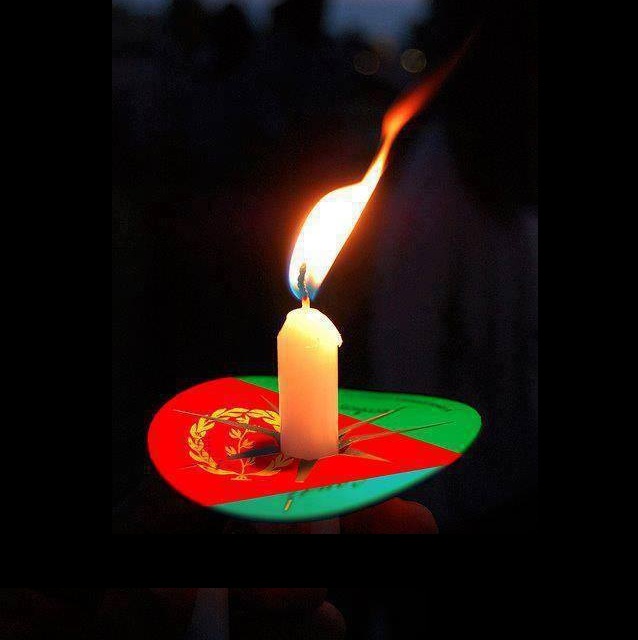 Martyr’s Day 2014Detroit, MichiganEnvironsJune 21, 2014Metro Detroit area Eritrean Community and Environs remembers those who sacrificed their lives for freedom
Date:   Saturday, June 21, 2014
Place:  David H. Shepherd Park               24198 Church Street               Oak Park, MI  48237
Time    1:00 p.m.
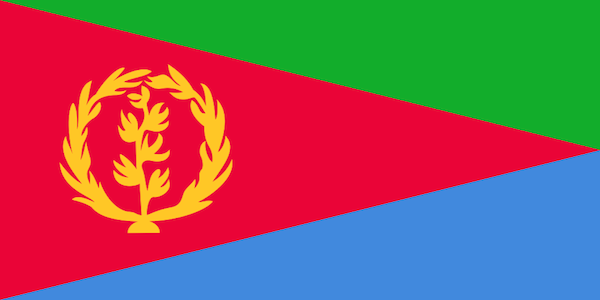 “It is incumbent upon every Eritrean to take time out of their busy schedule to remember those who sacrificed their lives so that their fellow Eritreans can live in peace.”